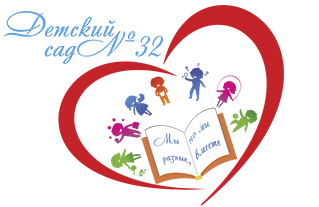 Фестиваль народных костюмов МБДОУ №32
Русские народные костюмы
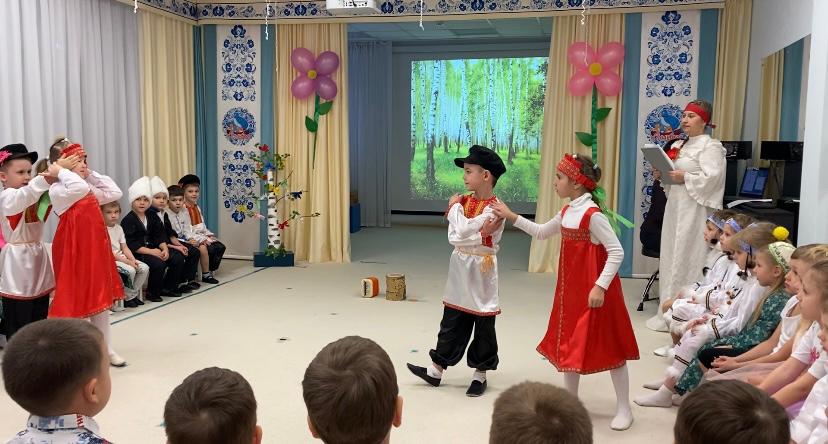 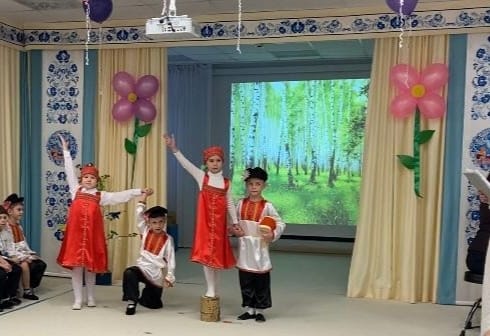 Татарские народные костюмы
Украинские народные костюмы
Еврейские народные костюмы
Шорский народный костюм
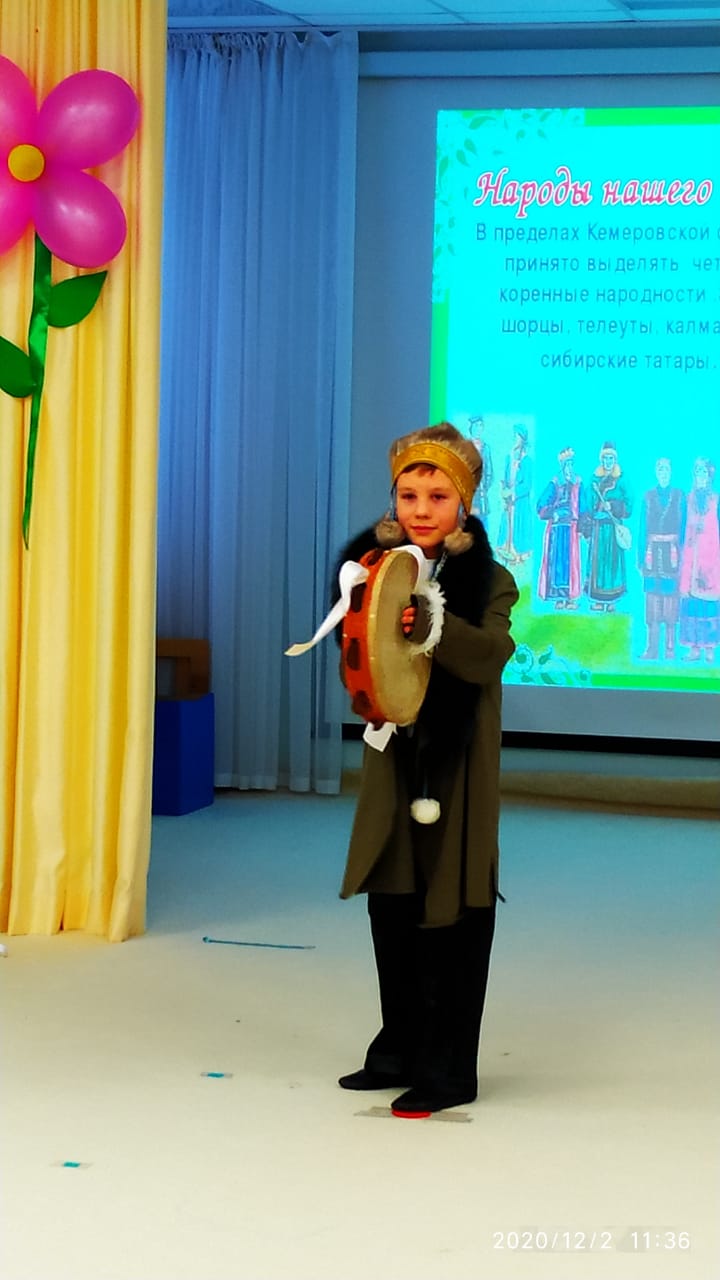 Чукотские народные костюмы
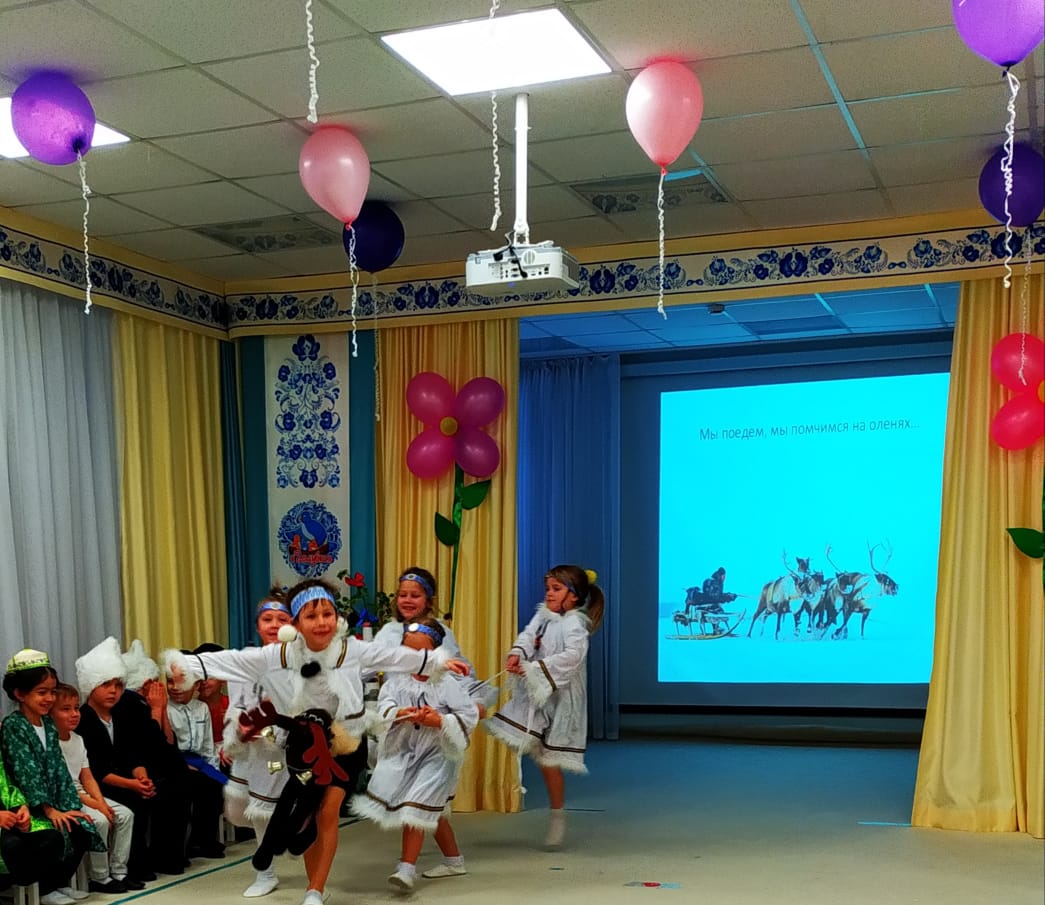 Чеченские народные костюмы
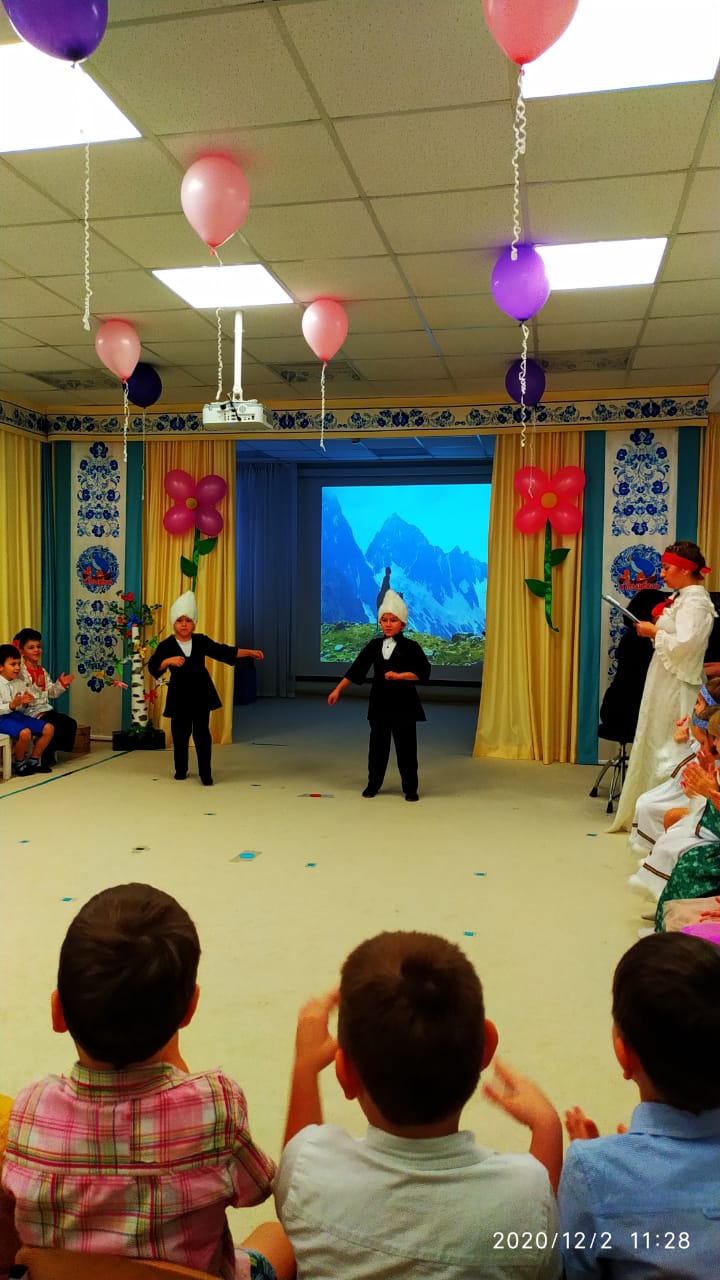 Татарская игра «Юрта»
Фестиваль друзей в МБДОУ №32
Благодарим за внимание!